Hatching a Group of Eggs
The options available
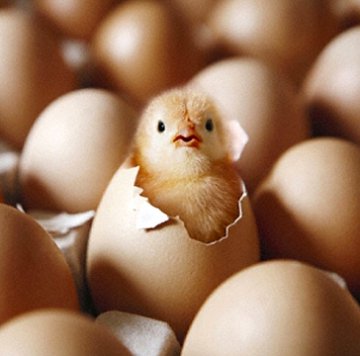 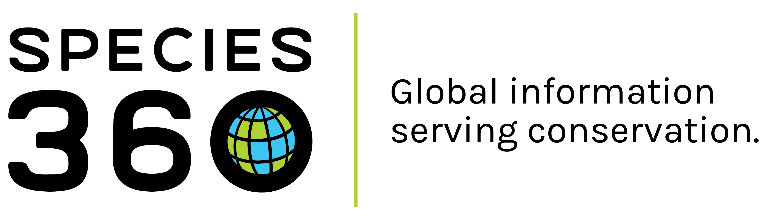 1
Things You Need to Consider
Not all clutches have to be handled the same way
You may only want to record hatched eggs and don’t care about capturing information on deaths or infertile eggs
In addition to hatches, you may want to record information on eggs from the clutch that did not hatch 
You may want to associate an actual hatch date with an egg
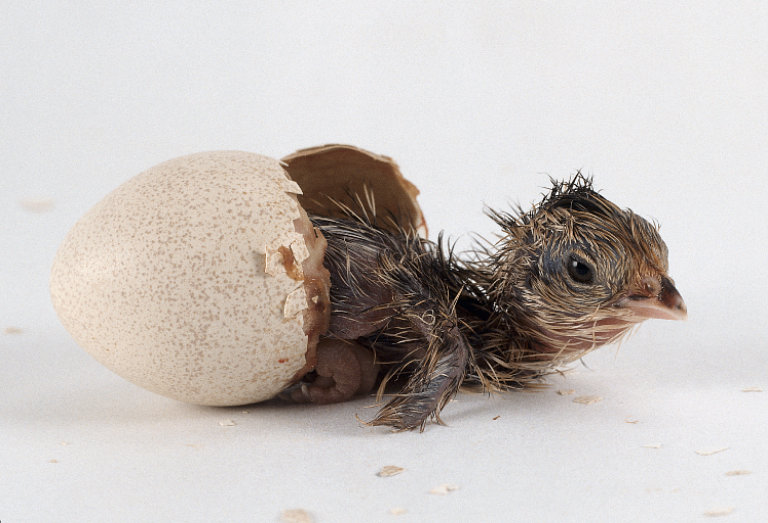 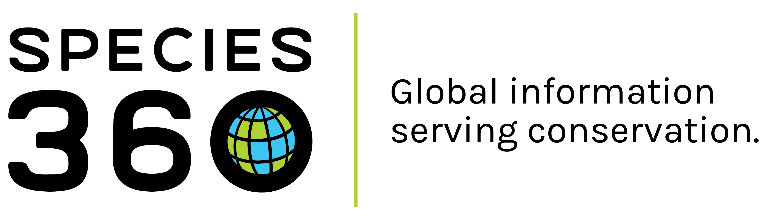 2
Scenario A: The eggs hatch on the same day. You do not want to record information on any that died in shell or were infertile.
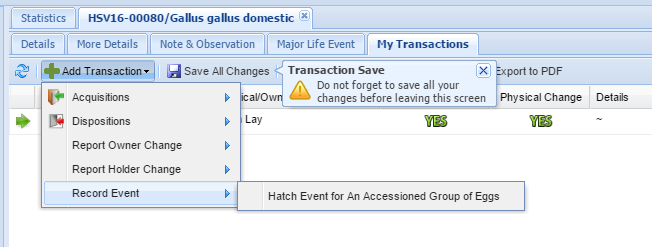 This is the easiest scenario. From 
the record for the group of eggs
select My Transactions > Record Event >
Hatch Event for an Accessioned
Group of Eggs.
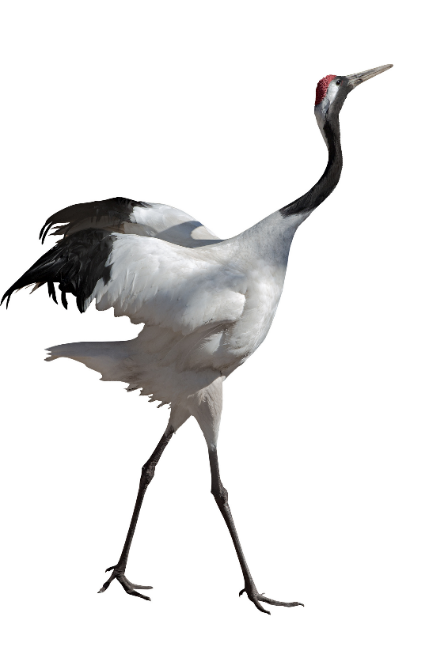 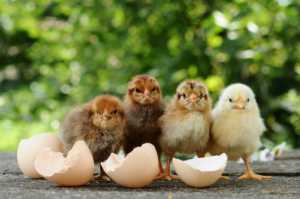 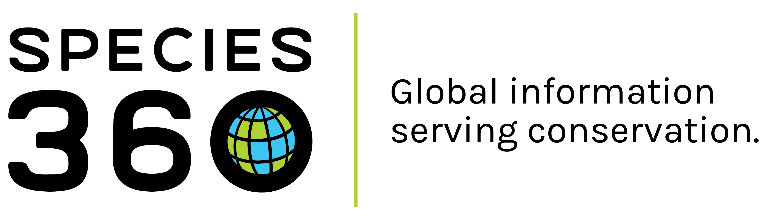 3
Scenario A continued
Complete the screen. Do
NOT check “All eggs did not
hatch on the same day”.
If you did not provide a
Local ID for the Group of
Eggs you will need to do
so now. If you did it will 
prefill. Record the number
that hatched. The number 
may or may not be the 
same as the number of 
eggs that were in the clutch.
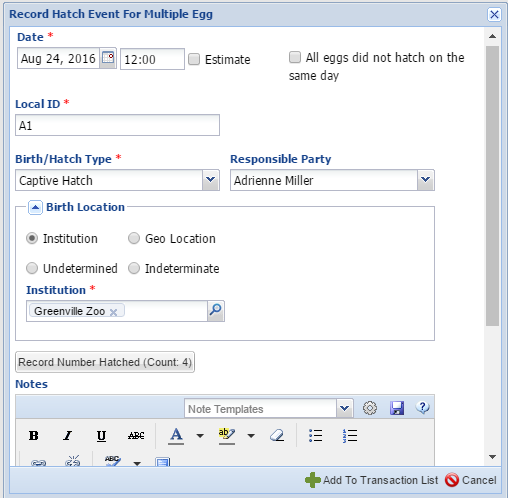 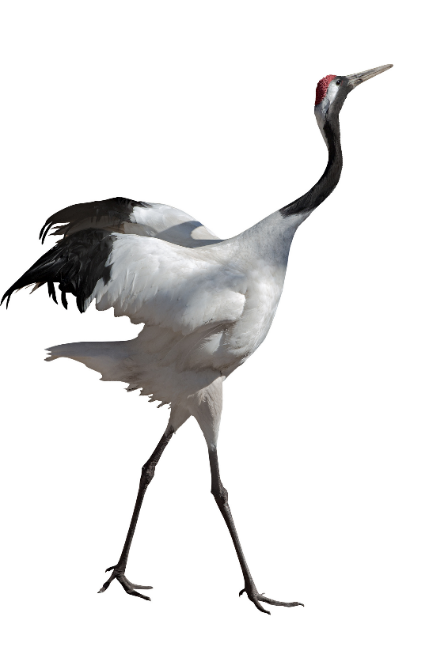 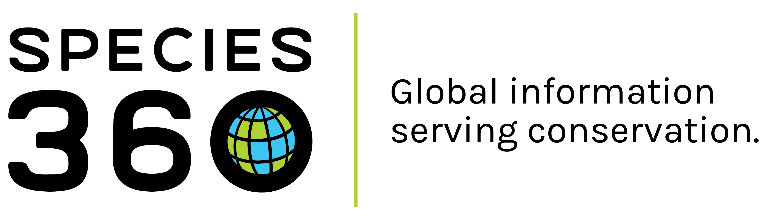 4
Scenario A continued
When you Save the transaction the
record will now be for a Group of 
Animals with the count you recorded as
Hatching. You will not be able to record 
any deaths against any embryos that died
in shell or any infertile eggs after the Hatch 
Event is recorded.
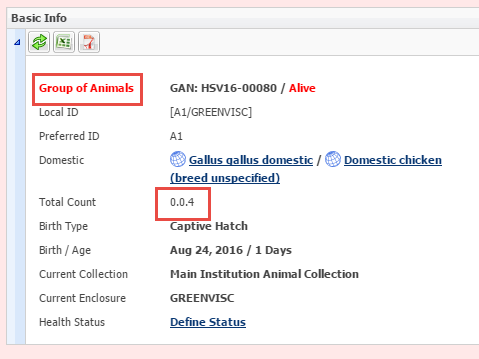 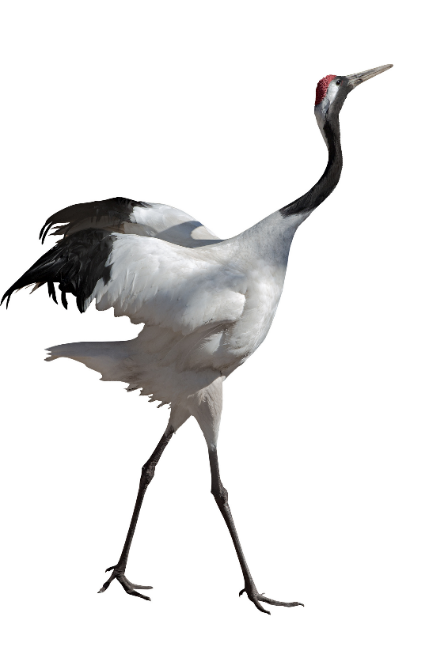 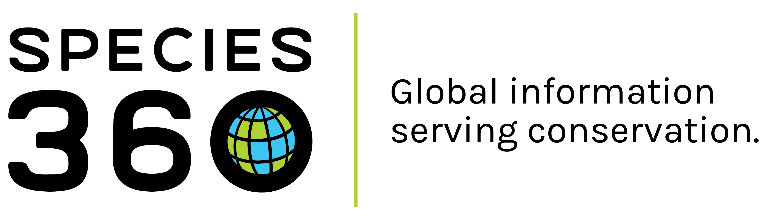 5
Scenario B: The eggs hatched on different days. You do not want to record any information on any that died in shell or were infertile.
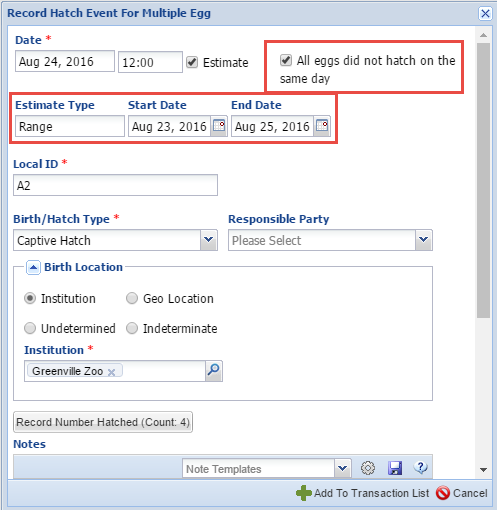 For this scenario you will also select to Record
Hatch Event for an Accessioned Group of Eggs.
This time you will check the “All eggs did not hatch on the same day” checkbox. This will bring
up the Range Estimate box. Enter the date the first one hatched and the date the last one
hatched. Record the number hatched.
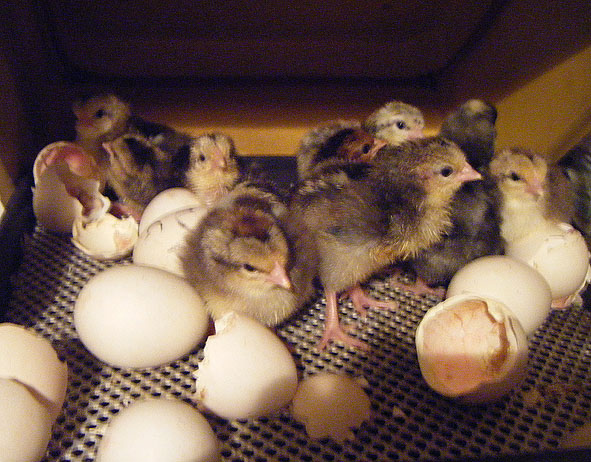 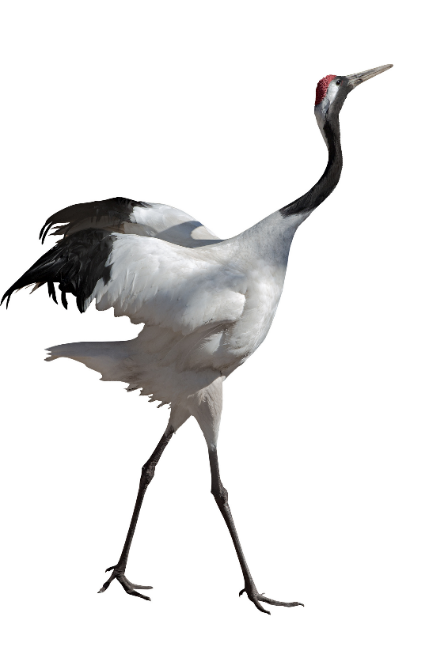 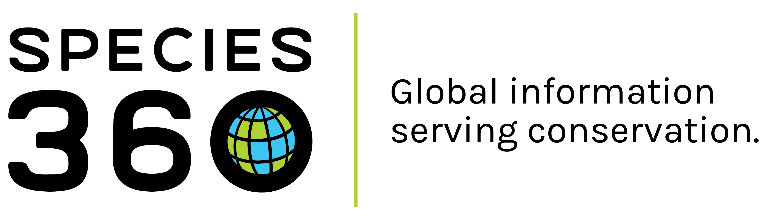 6
Scenario B continued
When you Save you will have
a Group of Animals with an
estimated Hatch Date Range.
If you later split out Individuals
they will have this estimated Hatch
Date associated with them. You
cannot enter any information on
death in shell or infertile once the 
Hatch Event is recorded.
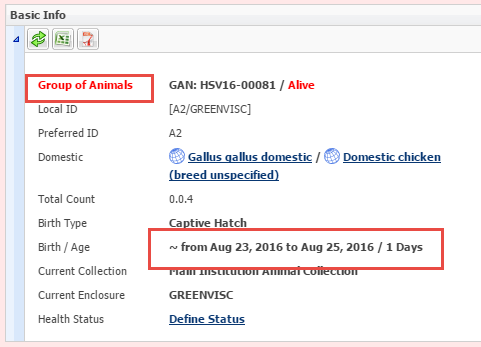 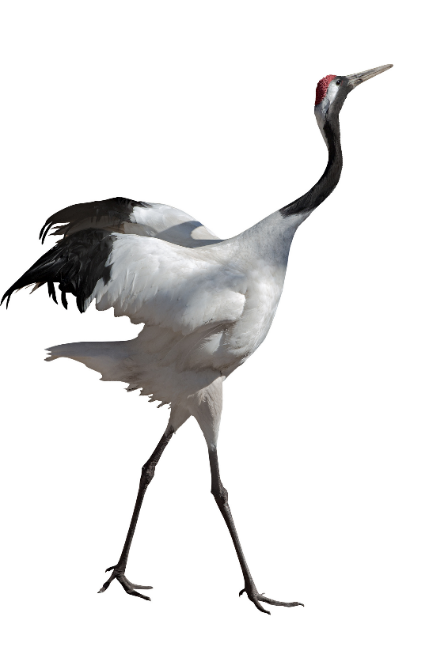 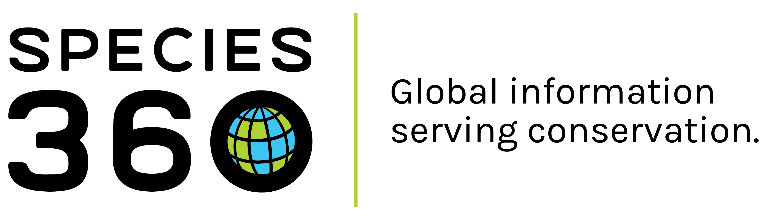 7
Scenario C: For either of the two previous scenarios you DO want to capture any infertile or dead in shell eggs.
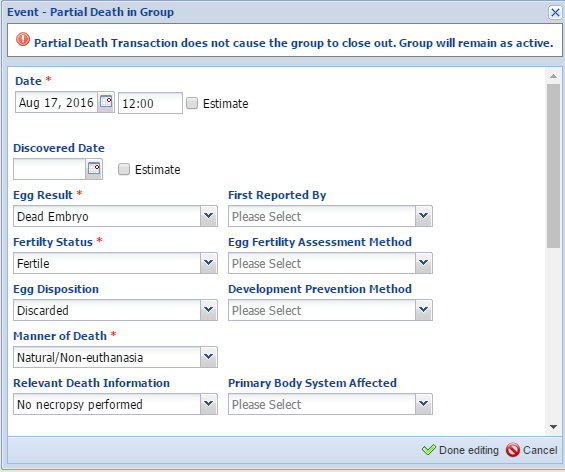 Any dead in shell or infertile eggs will 
need to be recorded PRIOR to recording 
the Hatch Event. Go to My Transactions >
Dispositions > Partial Disposition > Death/
Disposal. Here we recorded a dead 
embryo in one of the eggs.
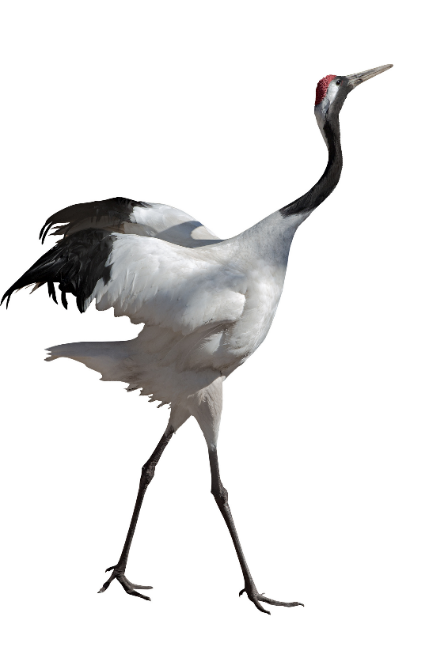 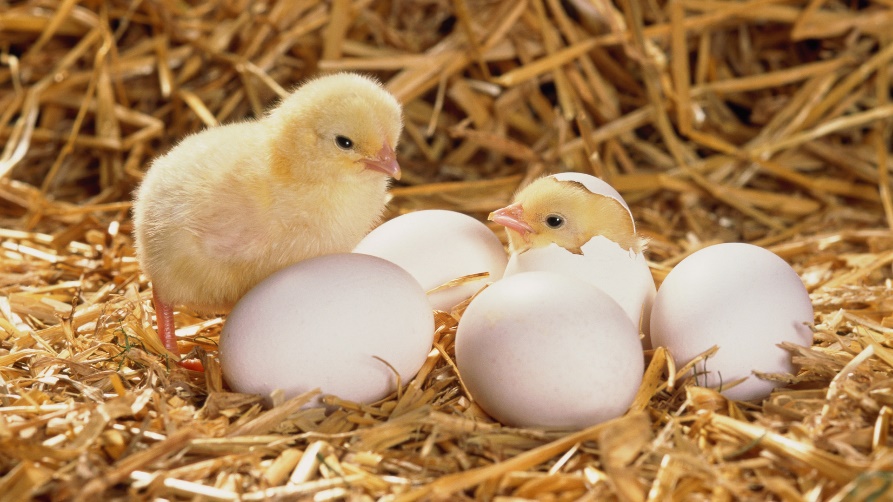 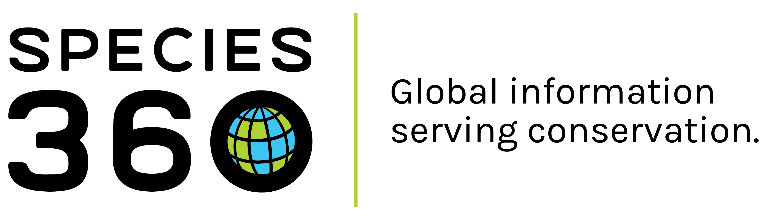 8
Scenario C continued
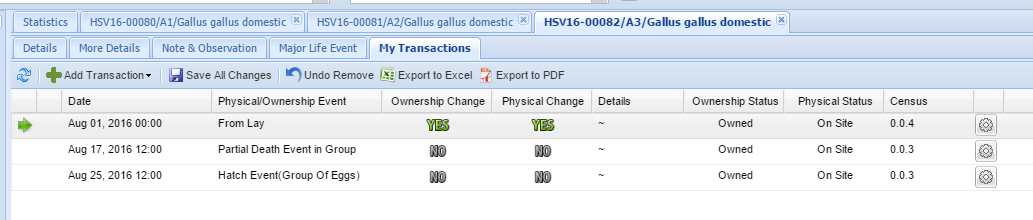 My Transactions will display the dead in shell.
We can then record a Hatch Event for the 
remaining 3 eggs. Remember the death needs
to be recorded BEFORE the Hatch Event.
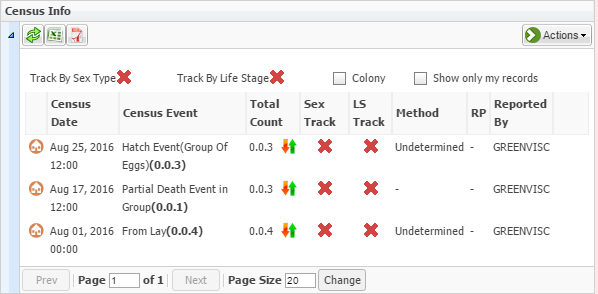 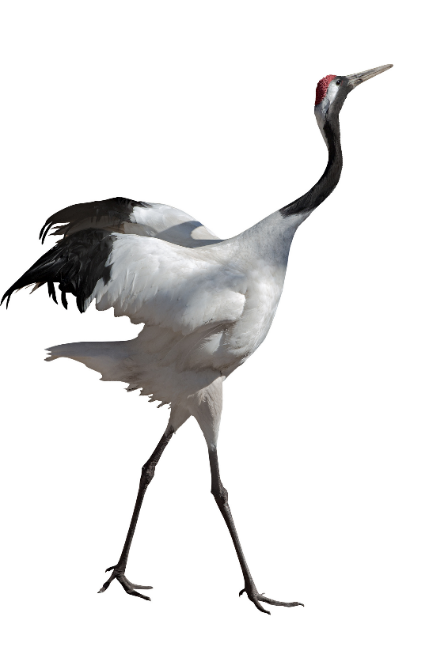 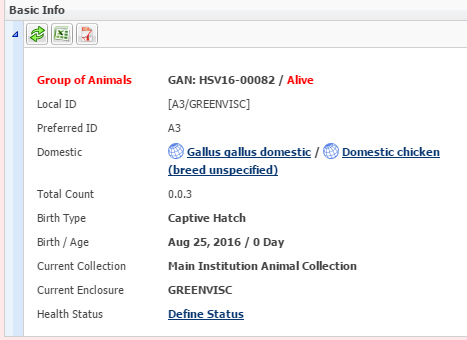 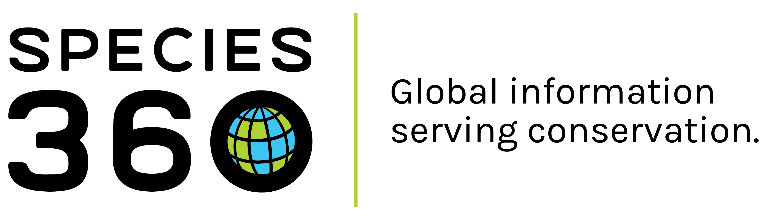 9
Scenario D: You want to record hatches as they happen and dead in shell or infertile as they are found, even after the clutch is done hatching
This is the most timing consuming
method but it provides you with
the most details on your group as it 
allows for specific hatching dates
for individuals and the ability to
capture dead in shells or infertile eggs
found after the rest of the clutch hatched.
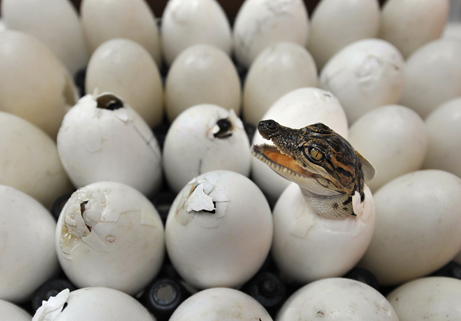 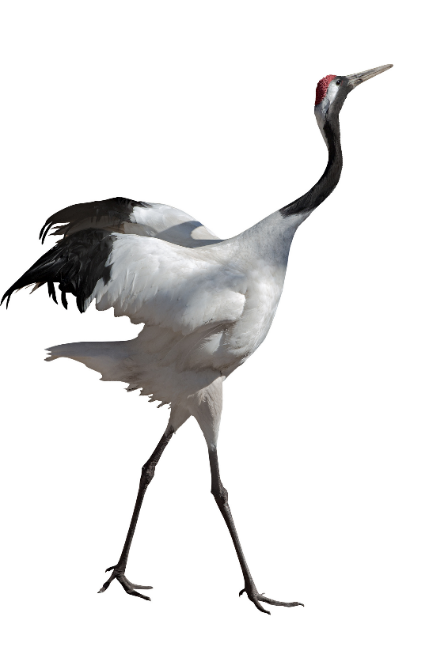 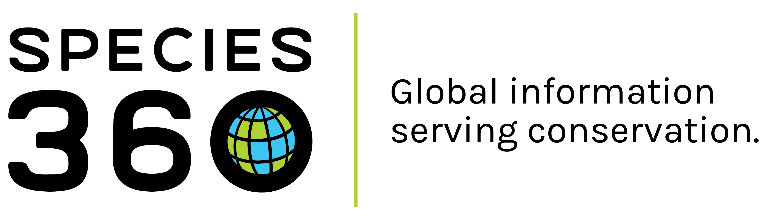 10
Scenario D continued
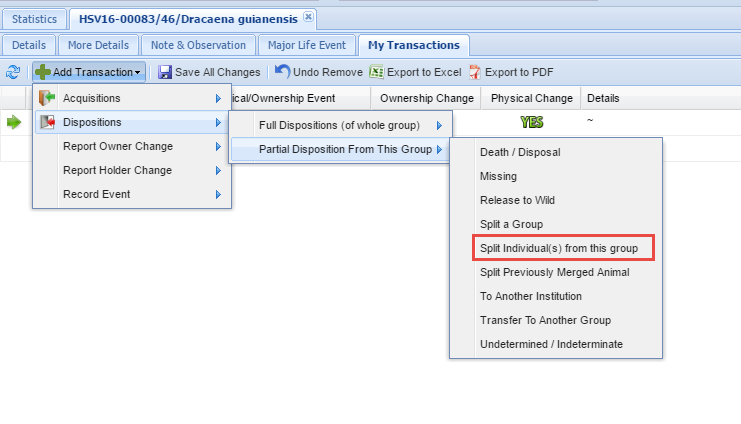 One egg was found missing on
3 August, you record that
Transaction. Two of the eggs 
hatched on 22 August. You split 
these two eggs out of the group 
by selecting a Partial Disposition
of Split Individual(s) from this
Group.
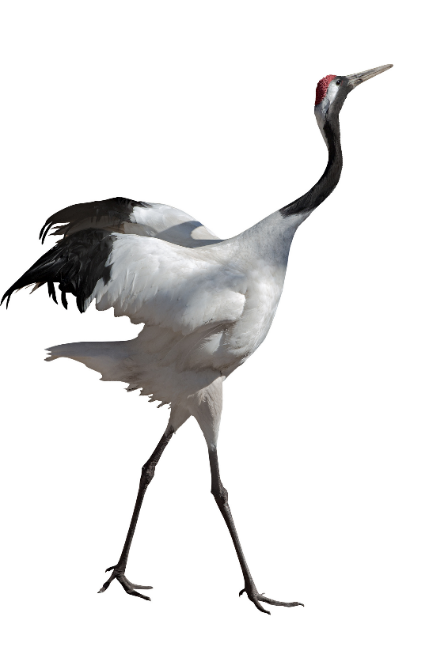 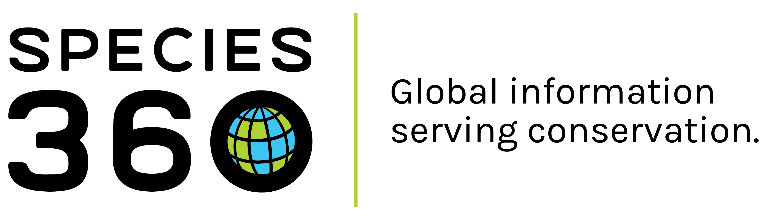 11
Scenario D continued
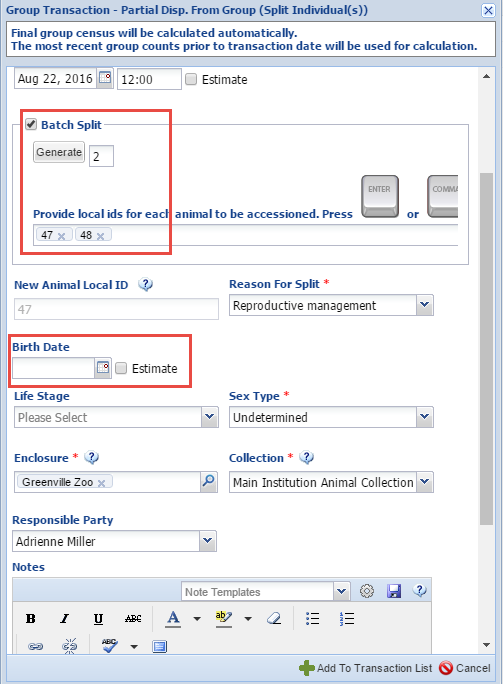 Complete the fields. Because
two hatched you can select
a Batch split. This
Institution has selected to
auto-generate Local IDs so 
ZIMS asks how many you 
would like generated. If not
auto-generating you would
fill them in manually. The 
Birth Date should be left 
empty.
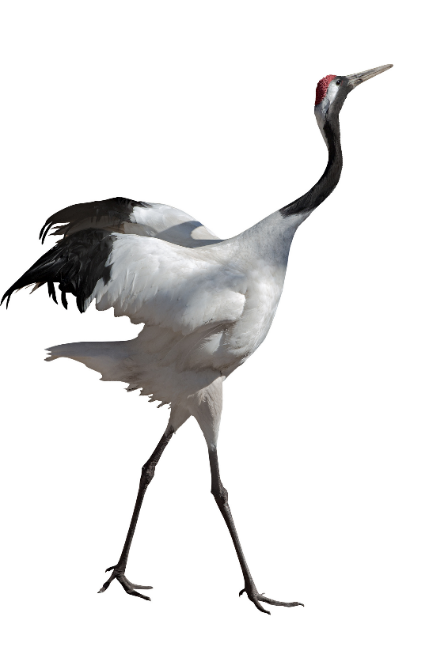 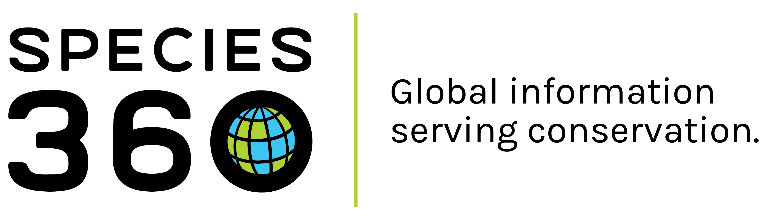 12
Scenario D continued
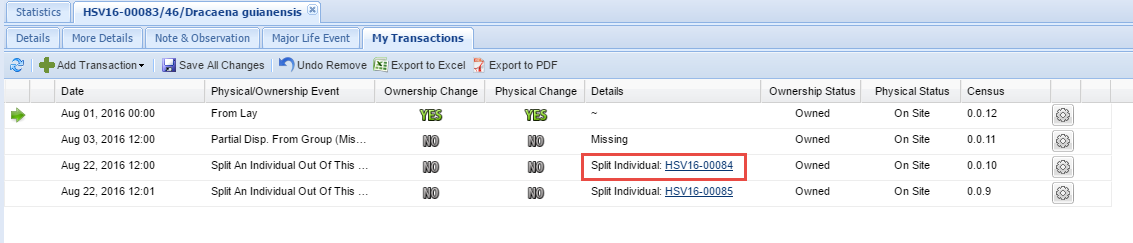 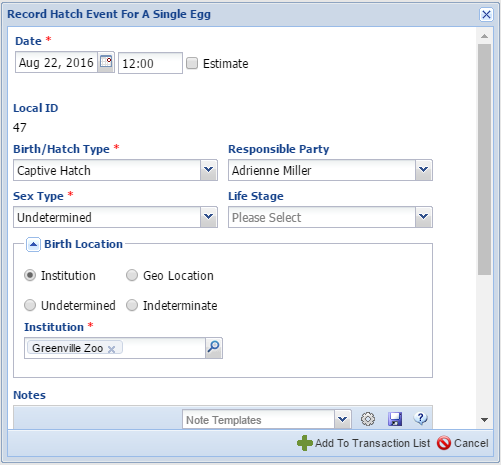 When you Save the two splits will display. Select one
of the hyperlinks, go to My Transactions and record a
Hatch Event for an Accessioned Egg. You may need to
change the time for this Hatch Event as ZIMS will
note that you already have a transaction on this day
and time.
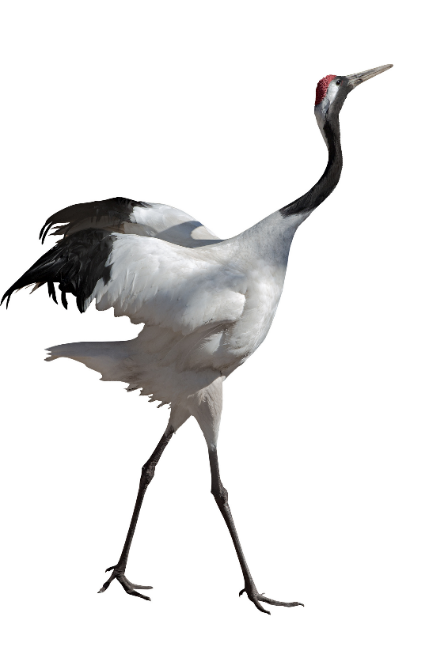 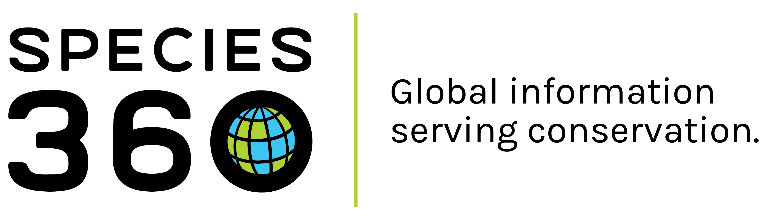 13
Scenario D continued
As the eggs hatch, continue to
split them out and record a Hatch
Event. If any dead in shell are
found record them as a Partial
Group Death. If you want to collect
Individual information on why that
particular egg resulted in a dead in
shell you should split out that egg
and record a death.
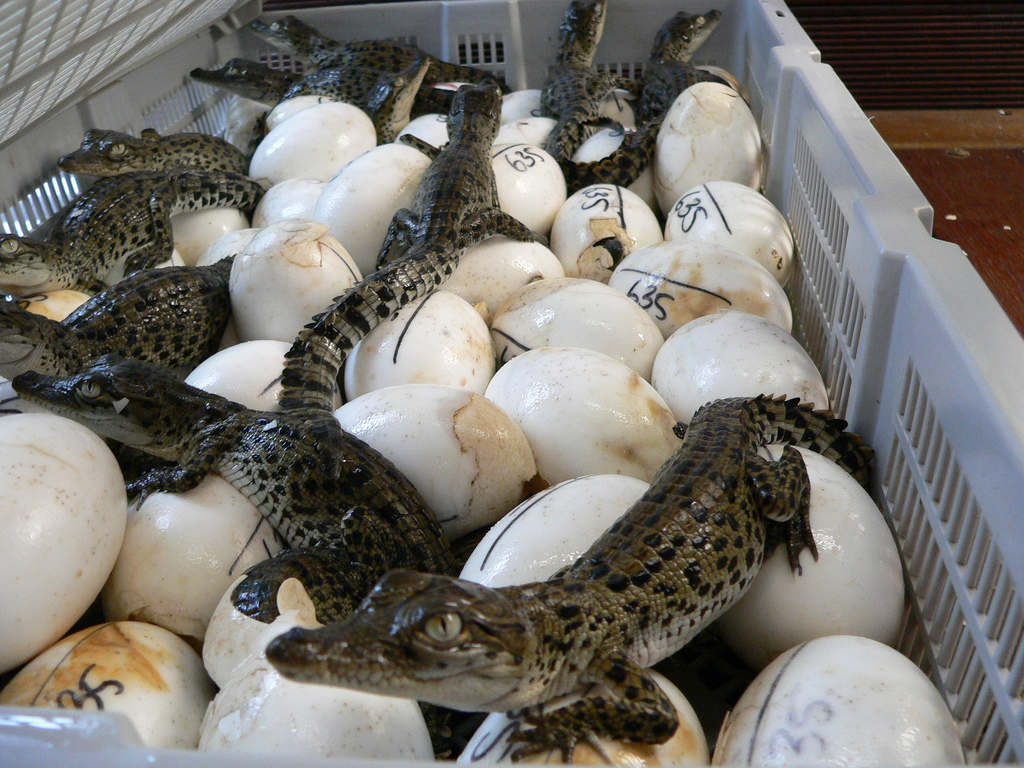 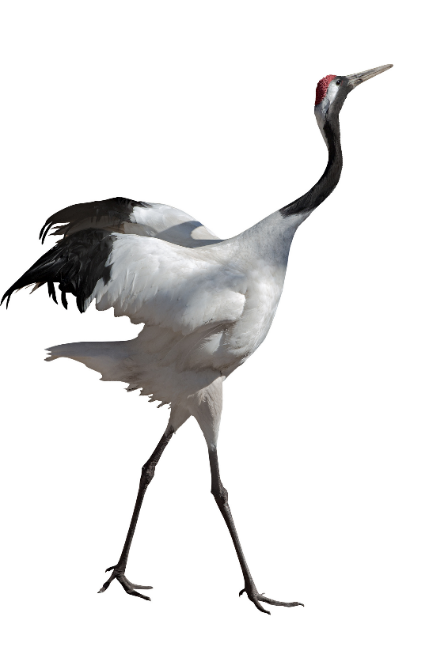 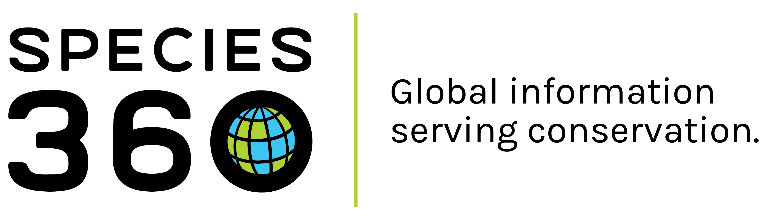 14
Scenario D continued
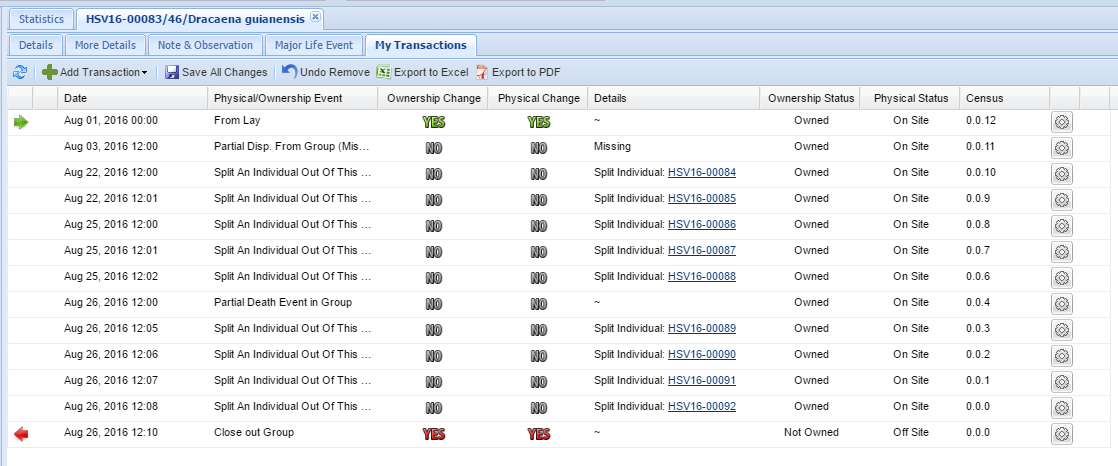 Continue to record splits as the eggs hatch, or deaths/infertile
eggs as they are found. If the final transaction is a Full Transaction
the group will automatically be Closed Out. If it is a Partial
Transaction you will need to Close Out the group so that it will 
not continue to appear in reports. Close Out is found under Full
Disposition options.
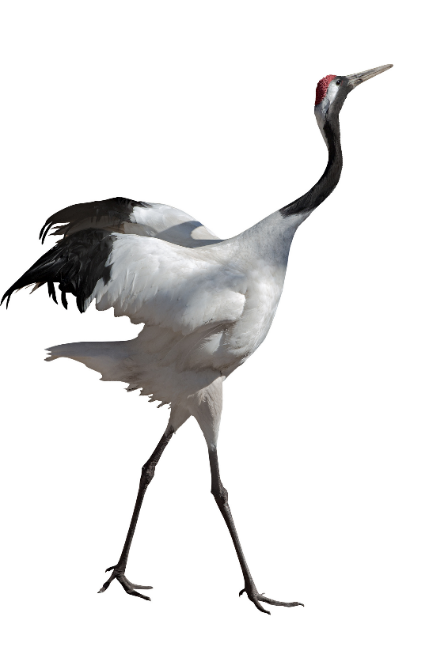 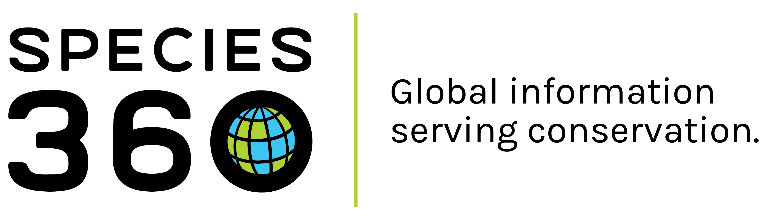 15
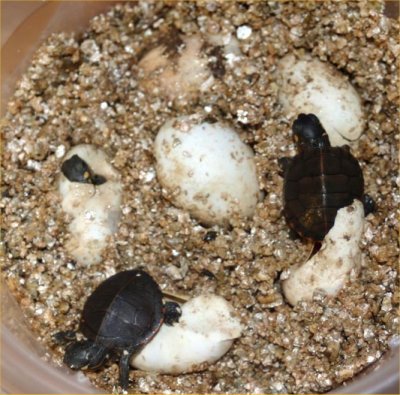 These are your options for hatching a group of eggs
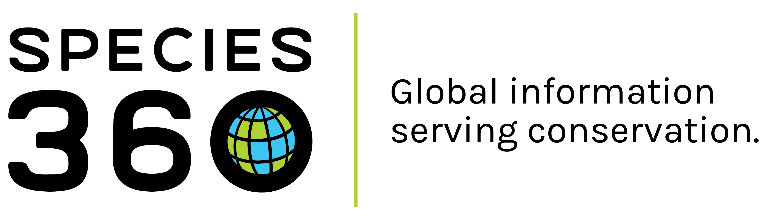 16